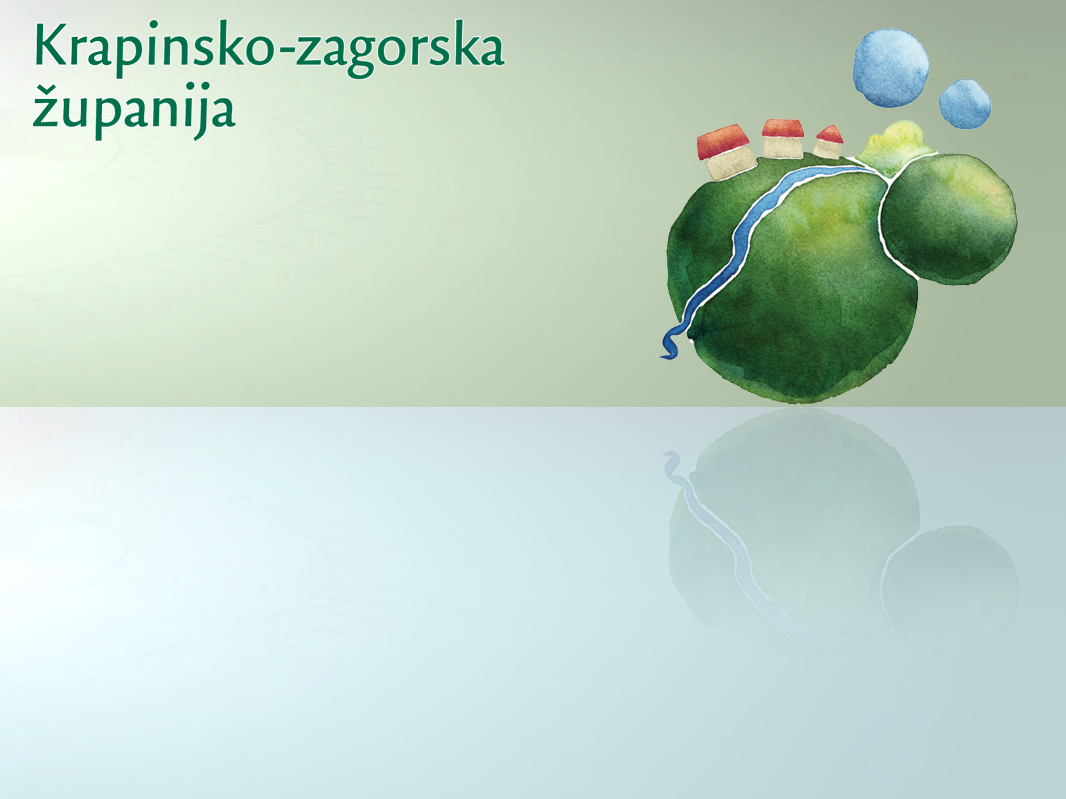 Prijedlog I. Izmjena i dopuna Proračuna Krapinsko-zagorske županije za 2024. godinu
16. sjednica Županijske skupštine 
Krapina, 06. ožujka 2024. g.
Što je proračun?

Proračun je temeljni financijski dokument u kojem su iskazani svi planirani godišnji prihodi i primici te rashodi i izdaci. 

Proračun se odnosi na fiskalnu godinu koja predstavlja razdoblje od 12 mjeseci – od 1. siječnja do 31. prosinca.

Temeljni propis kojim su regulirana sva pitanja vezana uz proračun je Zakon o proračunu (Narodne novine, 144/2021., dalje: Zakon)
Što je rebalans?

Proračun se kao temeljni financijski dokument sukladno Zakonu i propisima može mijenjati tijekom godine kako bi svojim izmjenama i dopunama pratio provođenje svih aktivnosti i projekata u Županiji.

Promjene se uvriježeno nazivaju Rebalansom

Sam Rebalans donosi se na isti način kao i Proračun
Kako se donosi rebalans?

Rebalans donosi predstavničko tijelo – Županijska skupština Krapinsko-zagorske županije.
Osnovni razlozi I. Izmjena i dopuna Proračuna


Osiguranje dodatnih sredstava za provođenje aktivnosti i projekata u Proračunu

Usklada iznosa za decentralizirane funkcije sukladno Odluci Vlade o minimalnim zakonskim standardima

Usklada prihoda i rashoda sukladno rezultatu poslovanja za 2023. godinu
Planirani proračun Krapinsko-zagorske županije 
zajedno s proračunskim korisnicima

199.587.430,42 EUR
(+2.226.454,84 EUR ili 1,13%;
prethodni plan 197.360.975,58 EUR)
Planirani proračun Krapinsko-zagorske županije  
bez proračunskih korisnika  

63.987.950,13 EUR
(+2.226.454,84 EUR ili 3,6%;
prethodni plan 61.761.495,29 EUR)
Promjene na prihodovnoj strani županijskog Proračuna
- u EUR
PRIHODI PO IZVORIMA FINANCIRANJA (+2,2 mln EUR)

        +1,3 mln  → Ministarstvo - prijenos EU
        +817 tis.  → Opći prihodi i primici
        + 41 tis.  → Decentralizirana sredstva (DEC funkcije)
        + 36 tis.  → EU projekti
        +2 tis. → Ministarstvo
        -1,7 tis. → Donacije
Promjene na rashodovnoj strani županijskog Proračuna
RASHODI (+2,2 mln EUR)
- u EUR
0,00 – UO za poslove župana i Županijske skupštine
+157 tis. – UO za gospodarstvo, poljoprivredu, turizam, 
	    promet i komunalnu infrastrukturu
	    Sufinanciranje javnog prijevoza, kupnja zemljišta-PC 
                            KZŽ, mreža mentora, projekt Hypokrat
+381 tis. - UO za javnu nabavu i EU fondove
	   Kupnja zemljišta-Astroturistički centar Hraščina, 	     
                           Izgradnja COO Krapinske Toplice (PTD), cjelodnevna 
                           nastava – OŠ Mače
+4 tis. - UO za prostorno uređenje, gradnju i zaštitu okoliša
                       Projekt Arcadia 
+339 tis. - UO za zdravstvo, socijalnu politiku, branitelje, 
	  civilno društvo i mlade
               + 50 tis. – Zdravstvena zaštita iznad standarda (Donacija - OB
                                Zabok)
               + 119 tis. – Decentralizacija (DEC funkcije)
               + 65 tis. – Projekt „Novi početak”
               + 63 tis. – Projekt „Socijalni plan”
               + 42 tis. – Ostalo (primarna zdravstvena zaštita, mrtvozorstvo,
                                monografija)
+551 tis. - UO za obrazovanje, kulturu, šport i 
	    tehničku kulturu
               + 365 tis. – Kupnja prostora za obavljanje 
	           visokoškolskog obrazovanja 
                                   (prostori Emke)
               + 205 tis. – SŠ Zabok - RCKTU
               - 78 tis. – Decentralizacija (DEC funkcije)
               + 59 tis. – Ostalo (AI učitelji, OŠ Budinščina-
                                predujmljivanje, djeca s teškoćama u 
	        razvoju)
+750 tis. - UO za financije i proračun
                           Rashodi za zaposlene
+44 tis. - UO za opću upravu, imovinsko-pravne i  
	 zajedničke poslove
	 Javna uprava i administracija
ADRESA:
Krapinsko-zagorska županija
Magistratska 1
49 000 Krapina

KONTAKT: 
TEL: +385 49 329 111
FAX: +385 49 329 255


PRATITE NAS:
na službenim internetskim stranicama: https://www.kzz.hr
na službenom YouTube kanalu: https://www.youtube.com/user/zagorjehr
Pravo na pristup informacijama: https://kzz.hr/pristup-informacijama